NEGOTIATION SKILLS
สพ.ญ. ดาริกา กิ่งเนตร
ที่ปรึกษาด้านความร่วมมือระหว่างประเทศ
และโรคติดต่ออุบัติใหม่
กรมควบคุมโรค

23 สิงหาคม 2561
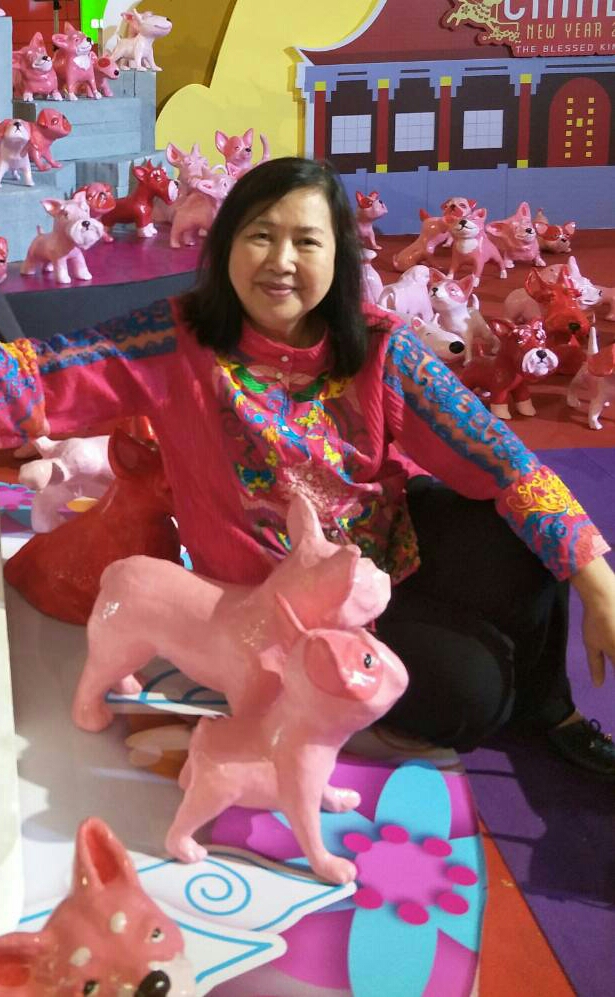 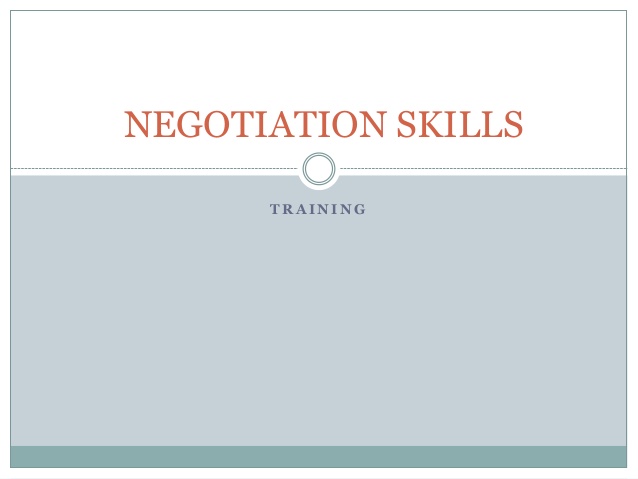